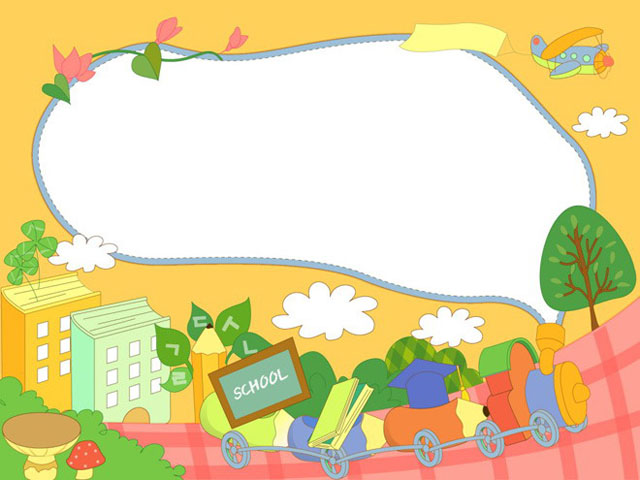 CHÀO MỪNG CÁC CON
ĐẾN VỚI TIẾT HỌC
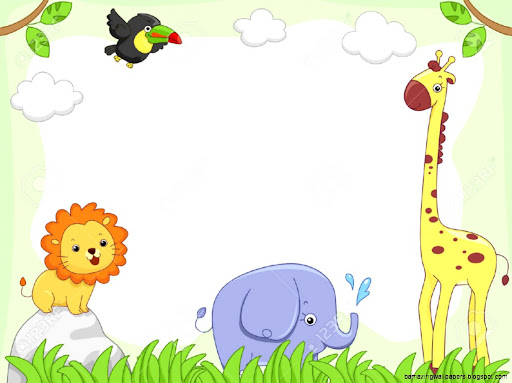 Bài 58: ăn – ăt 
(tiết 2)
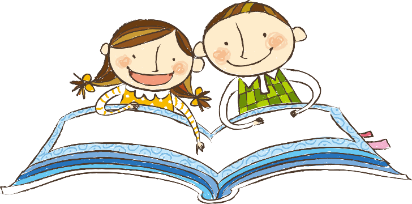 Tập đọc
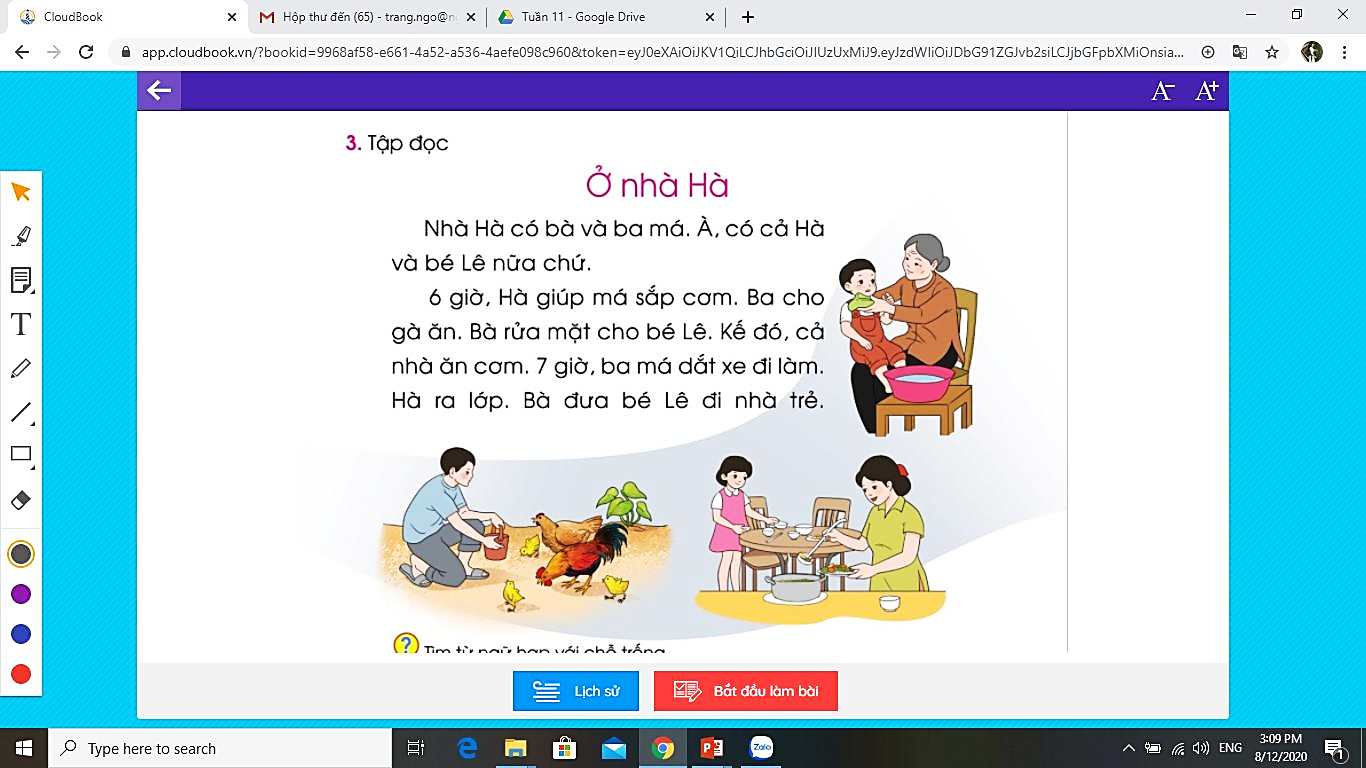 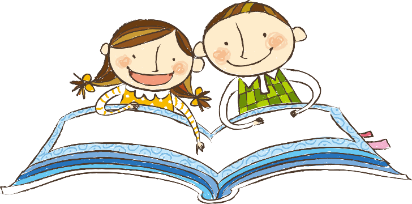 Tập đọc
Ở nhà Hà
	Nhà Hà có bà và ba má. À, có cả Hà và bé Lê nữa chứ.
	6 giờ, Hà giúp bà sắp cơm. Ba cho gà ăn. Bà rửa mặt giúp bé Lê. Kế đó, cả nhà ăn cơm. 7 giờ, ba má dắt xe đi làm. Hà ra lớp. Bà đưa bé Lê đi nhà trẻ.
2
1
4
3
6
5
7
8
9
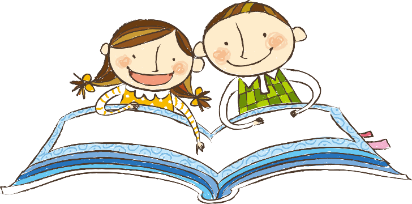 Tập đọc
Ở nhà Hà
	Nhà Hà có bà và ba má. À, có cả Hà và bé Lê nữa chứ.
	6 giờ, Hà giúp má sắp cơm. Ba cho gà ăn. Bà rửa mặt cho bé Lê. Kế đó, cả nhà ăn cơm. 7 giờ, ba má dắt xe đi làm. Hà ra lớp. Bà đưa bé Lê đi nhà trẻ.
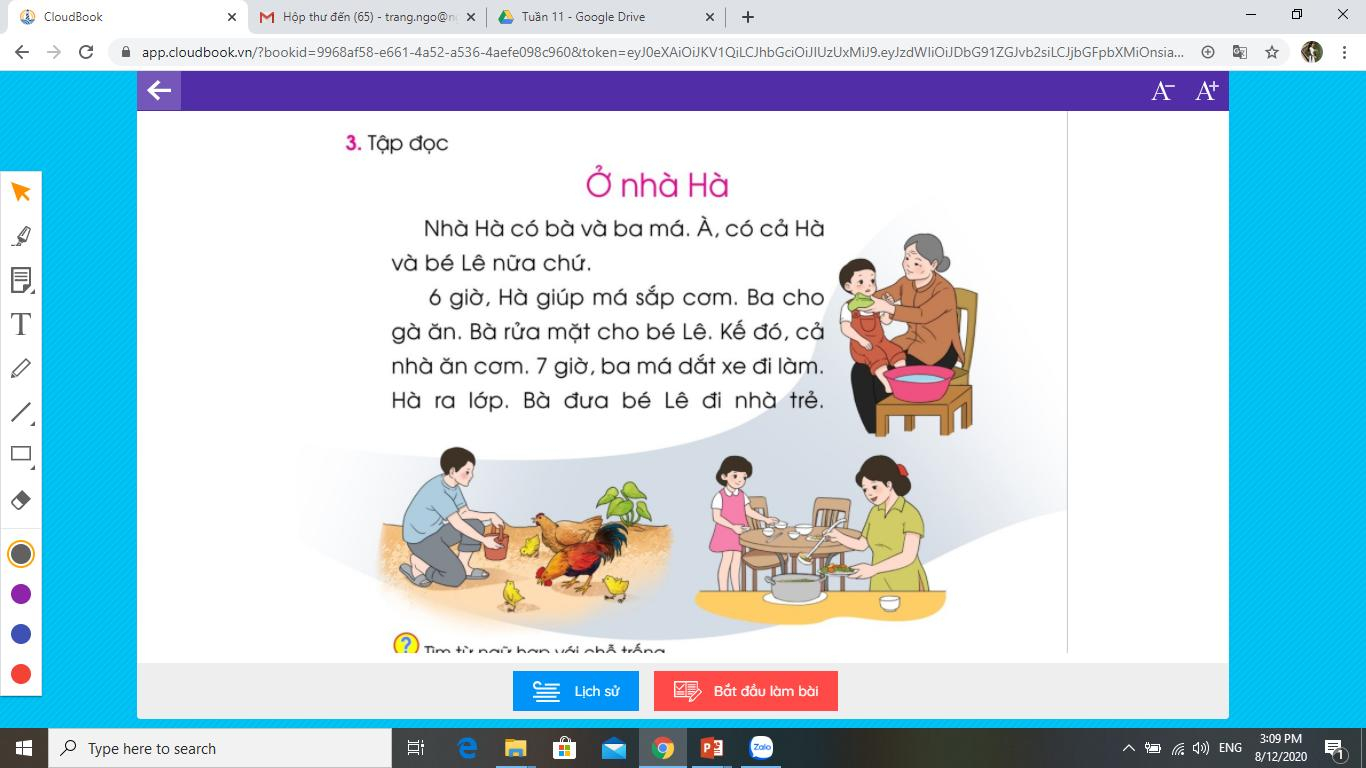 1
2
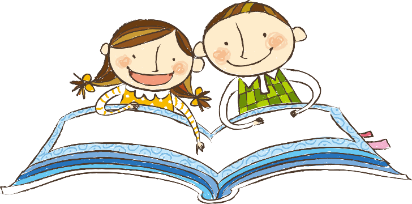 Tập đọc
Ở nhà Hà
	Nhà Hà có bà và ba má. À, có cả Hà và bé Lê nữa chứ.
	6 giờ, Hà giúp má sắp cơm. Ba cho gà ăn. Bà rửa mặt cho bé Lê. Kế đó, cả nhà ăn cơm. 7 giờ, ba má dắt xe đi làm. Hà ra lớp. Bà đưa bé Lê đi nhà trẻ.
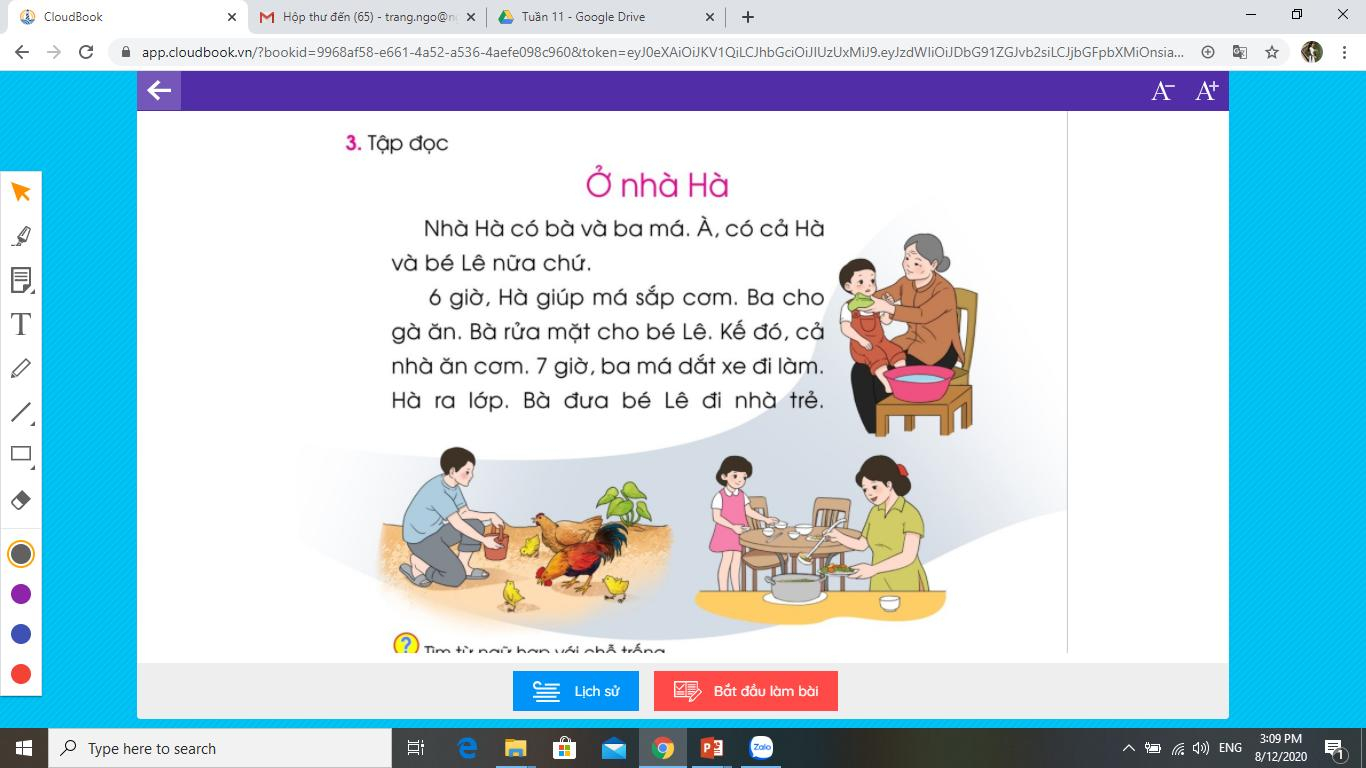 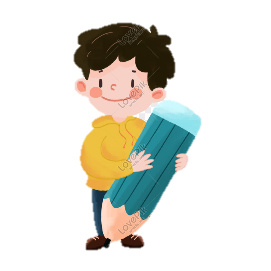 Điền
sắp cơm
dắt xe
đưa
Bà